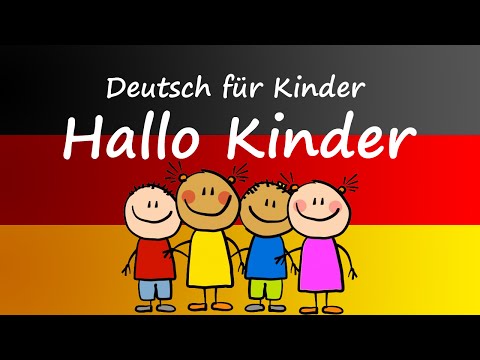 Hausaufgabe überprüfen
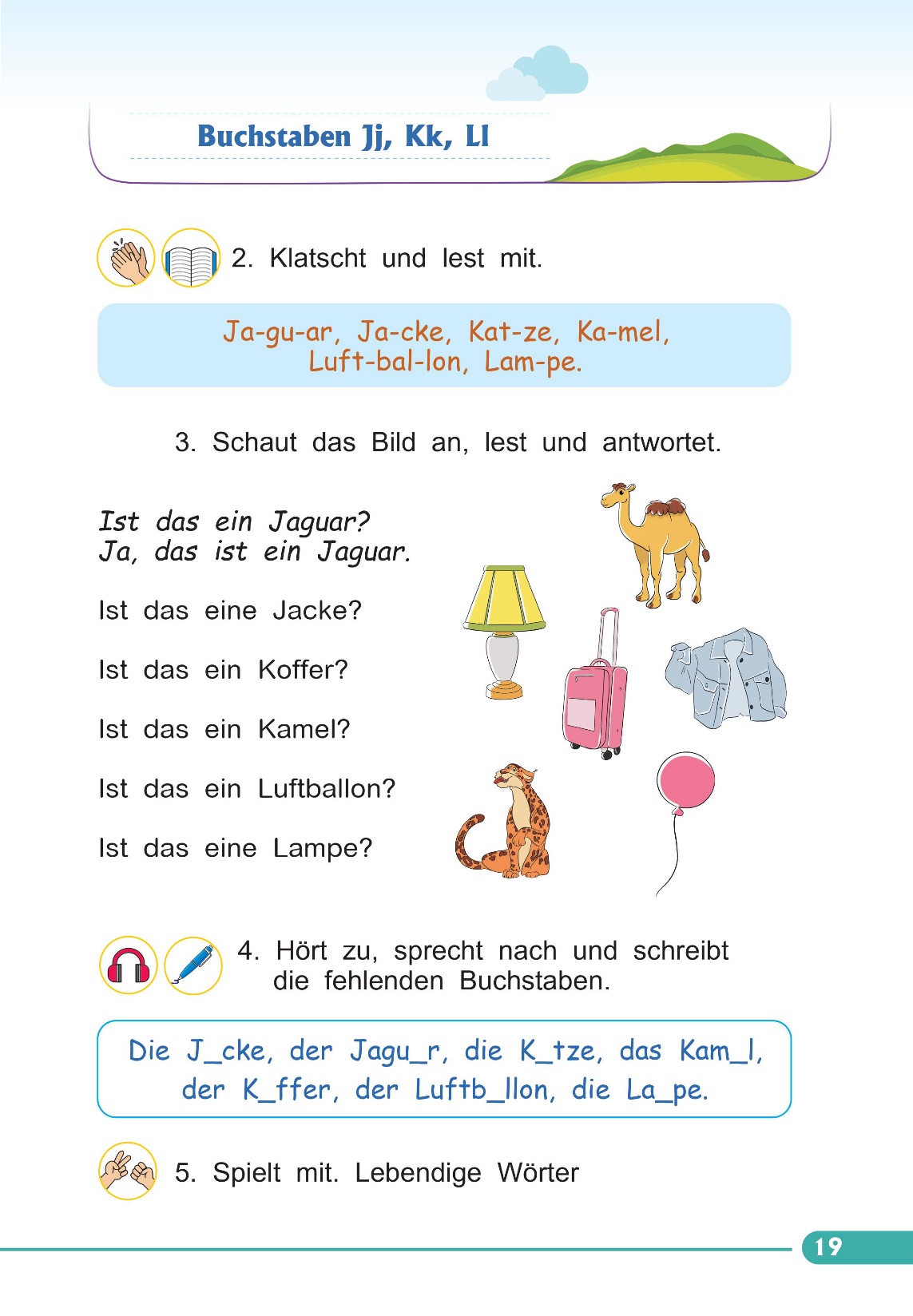 a
a
a
e
m
a
o
Stunde 7: Das deutsche ABCMm, Nn, Oo
Die Buchstaben Mm, Nn, Oo schreiben lernen
Neue Wörter mit diesen Buchstaben lernen
Übungen machen
Was ist der Artikel?
Ein Lied hören und mitsingen
Die BuchstabenMm, Nn, Oo
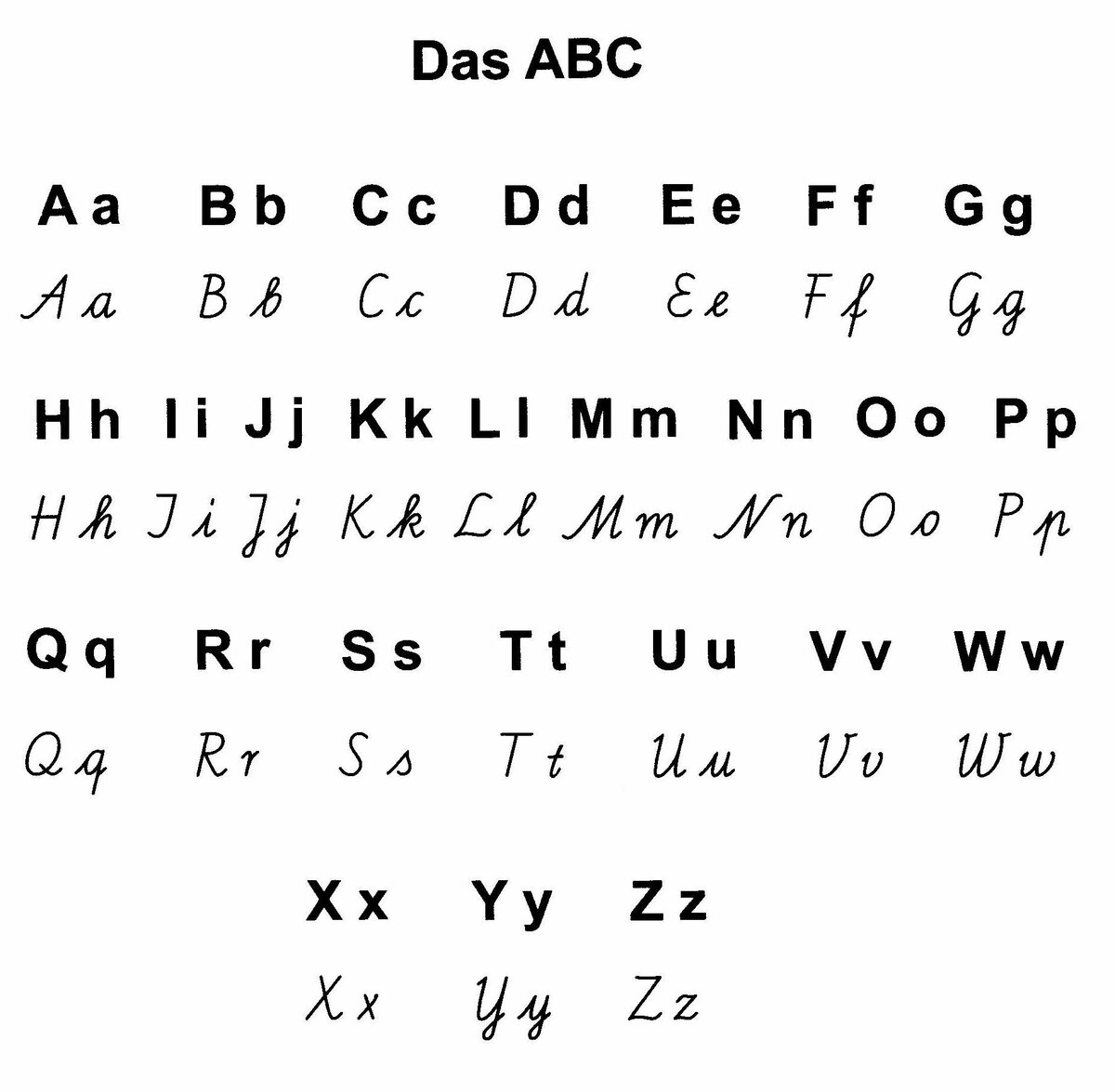 Die neue Wörter
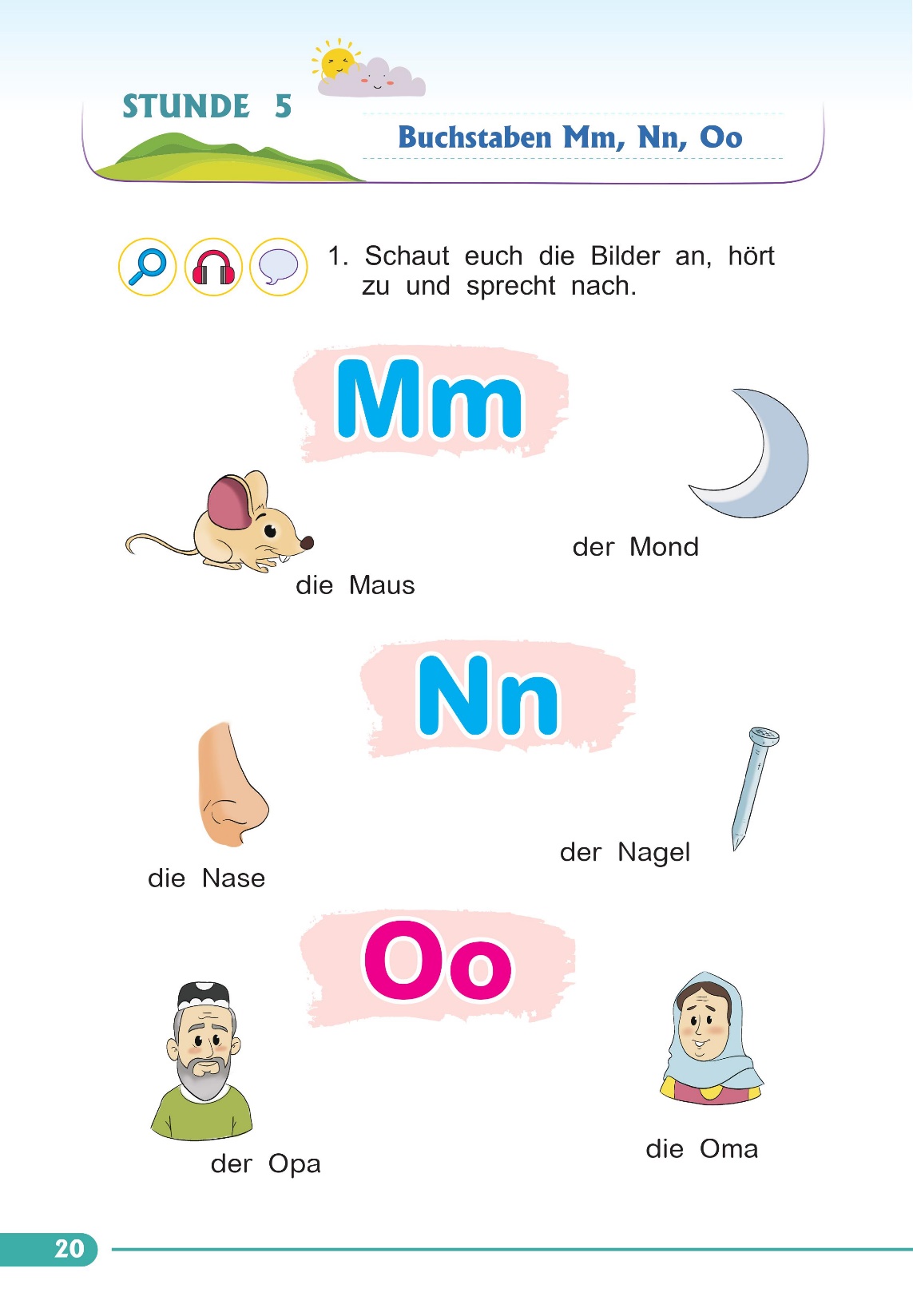 Was ist der Artikel?
DER    DIE     DAS
М.р.     Ж.р.    С.р.
Eine Übung machenLB. S.21
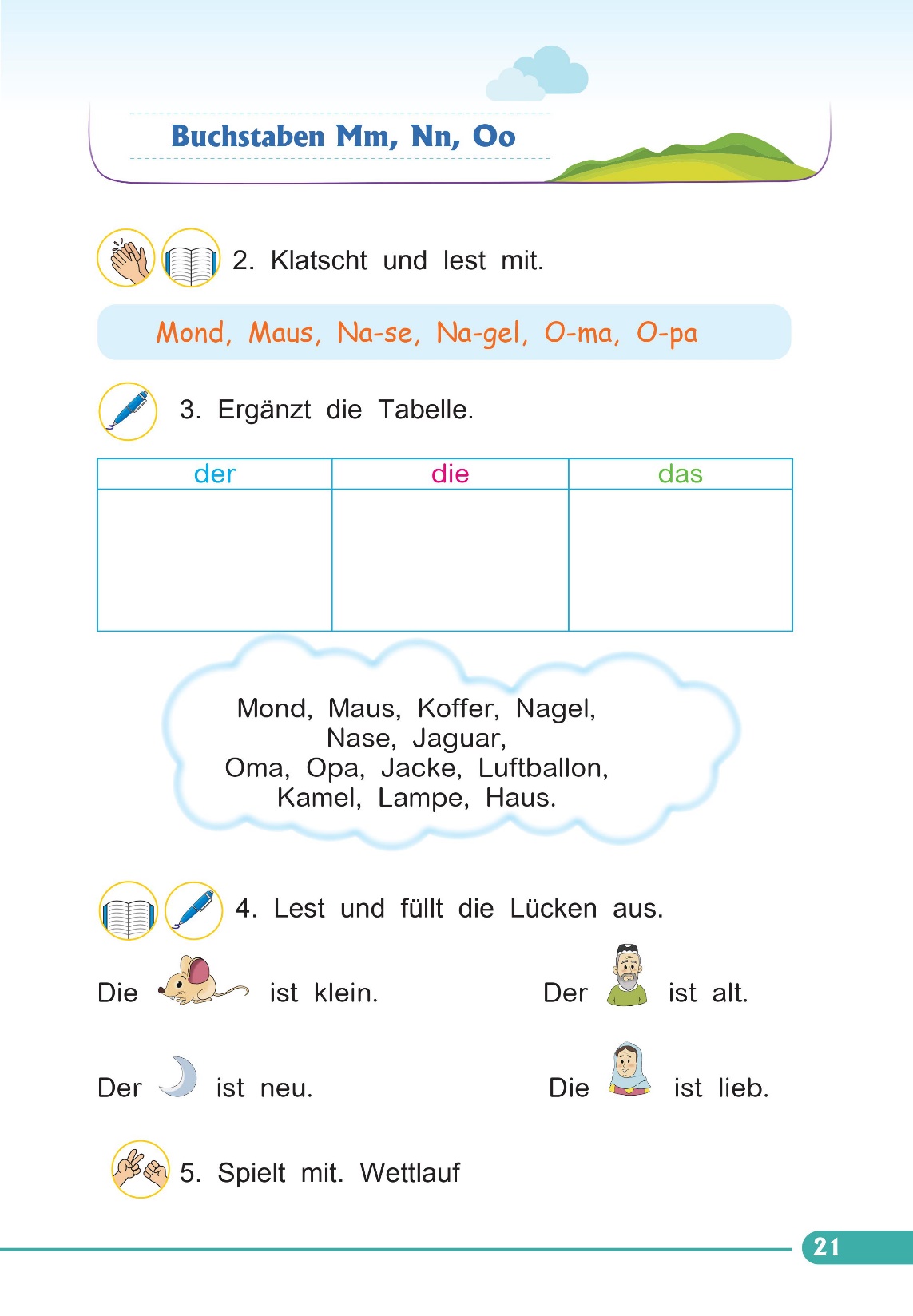 HausaufgabeLB. S.21
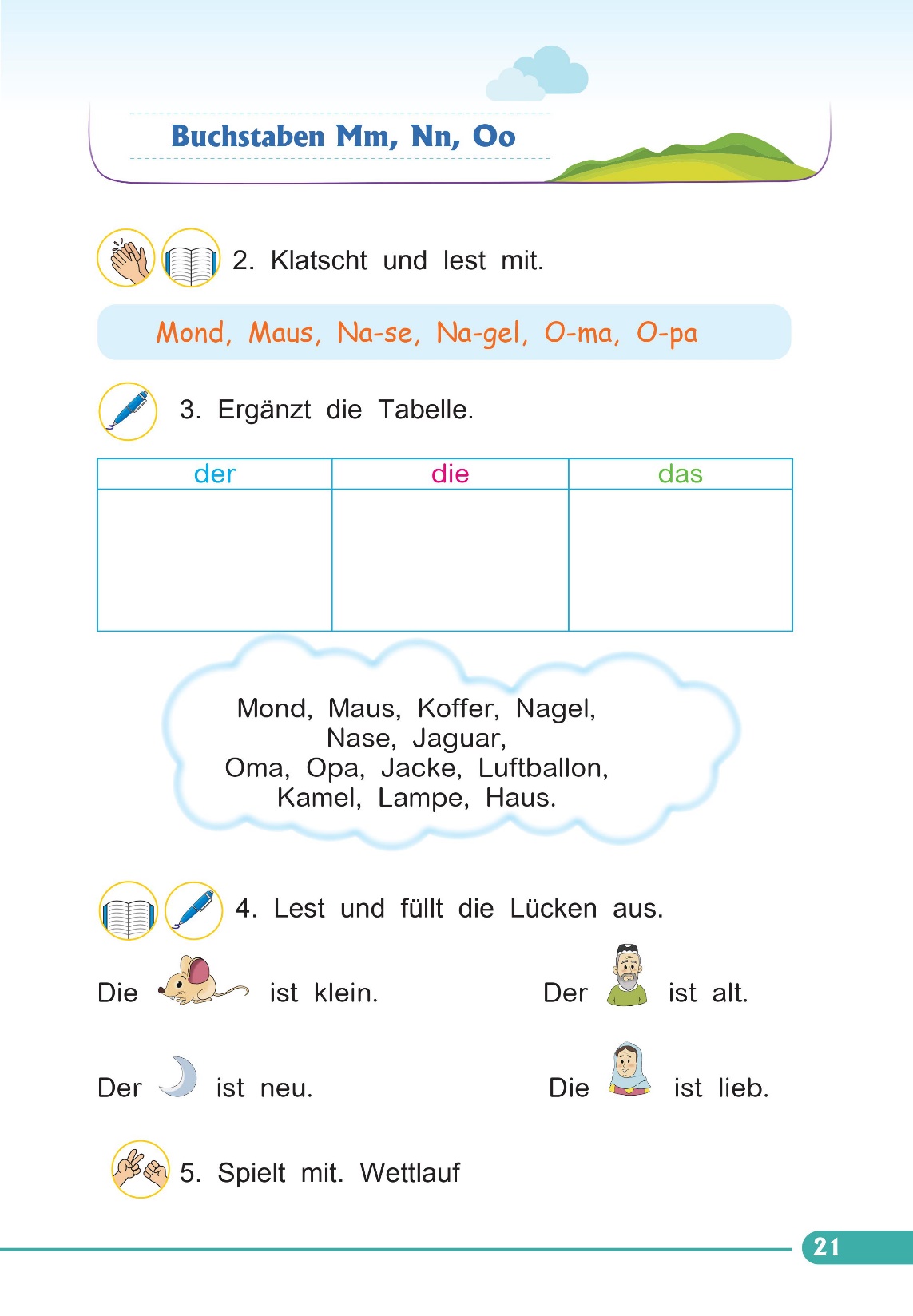